PENGHAWAAN BUATAN
M.K PENGENDALIAN LINGKUNGAN 1

SAUFA YARDHA MOERNI, ST, MT
ORANG DEWASA – 80% DALAM RUANGAN
ANAK-ANAK – 90% DALAM RUANGAN
AKTIVITAS
RUANG DALAM HARUS NYAMAN
Presentasi tugas : IAQ
PADA SEBAGIAN BESAR KASUS, AIR POLLUTANTS DI DALAM RUANGAN 2-5 KALI LEBIH TINGGI DARIPADA DI LUAR RUANGAN
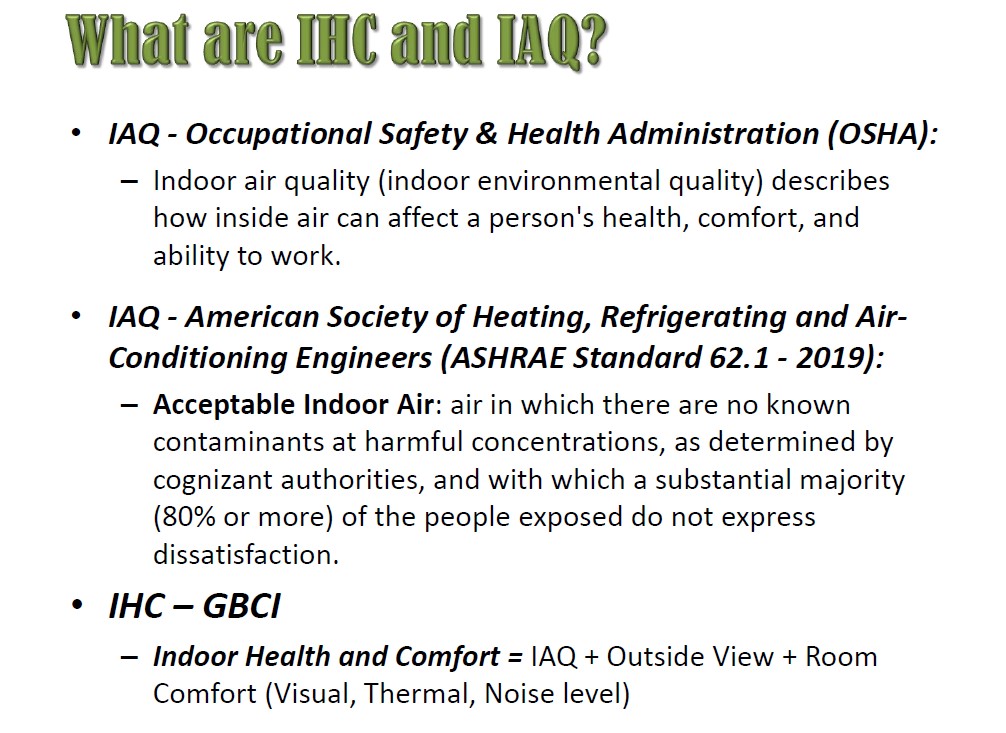 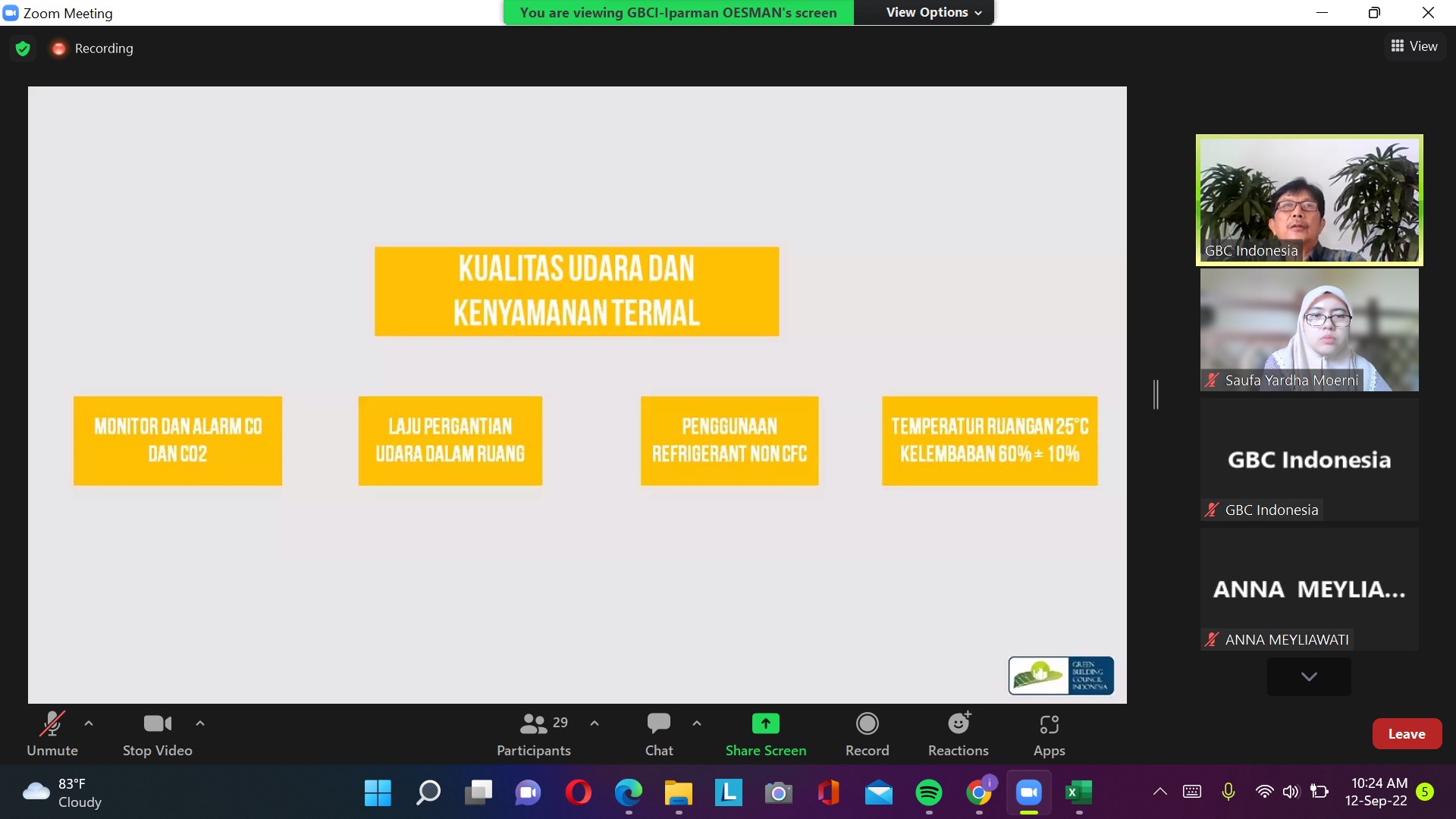 RUANG DALAM HARUS NYAMAN
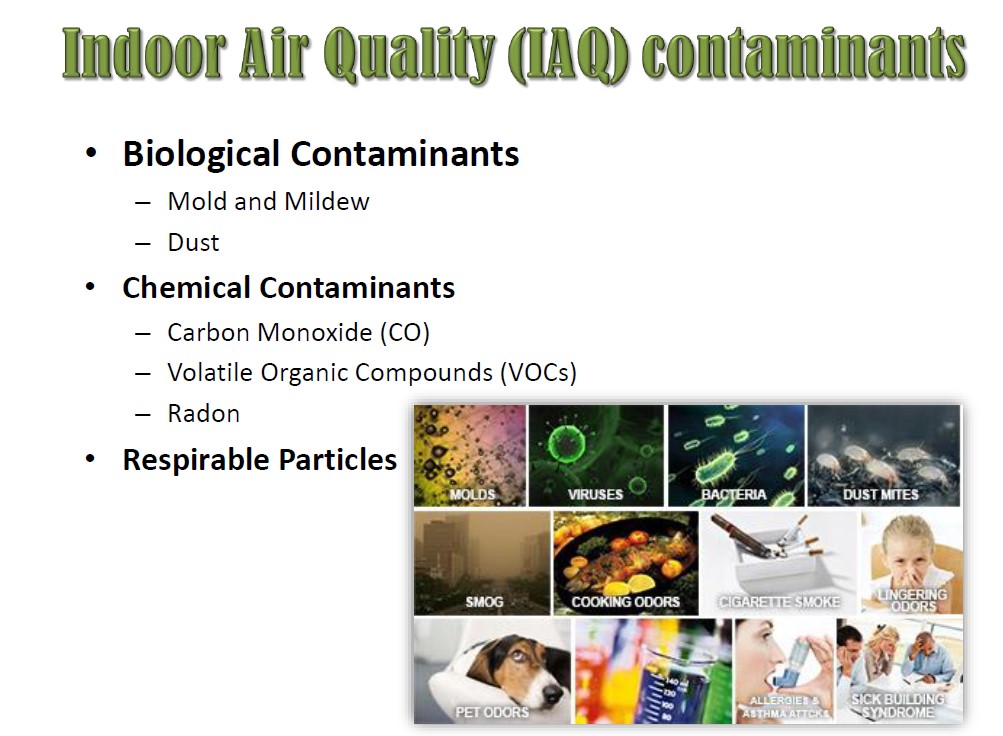 Presentasi tugas : Sick Building Syndrome
Sick Building Syndrome
Adalah himpunan gejala gangguan kesehatan atau gejala penyakit yang terjadi serentak dan menandai ketidaknormalan tertentu, yang diakibatkan oleh kegiatan menghuni atau bekerja di dalam gedung.
Penyebab utama
PENGATURAN SUHU UDARA TERPUSAT (AC SENTRAL)
KELEMBAPAN YANG RENDAH DALAM GEDUNG
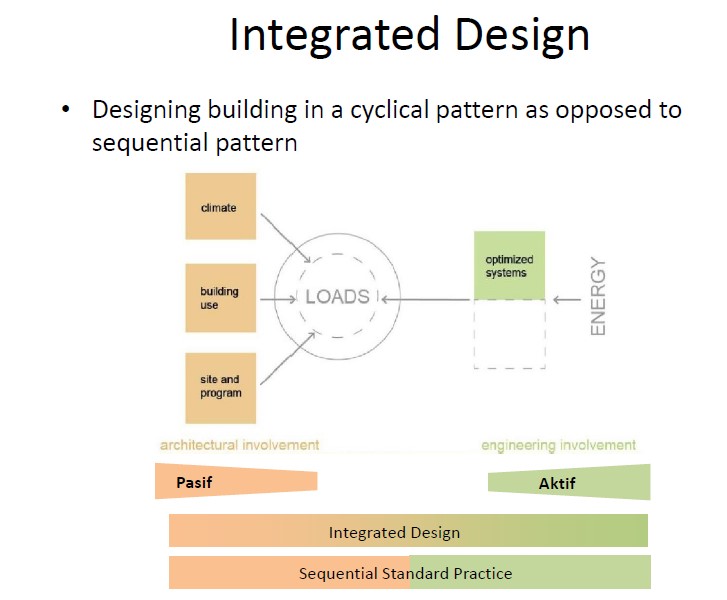 Presentasi tugas
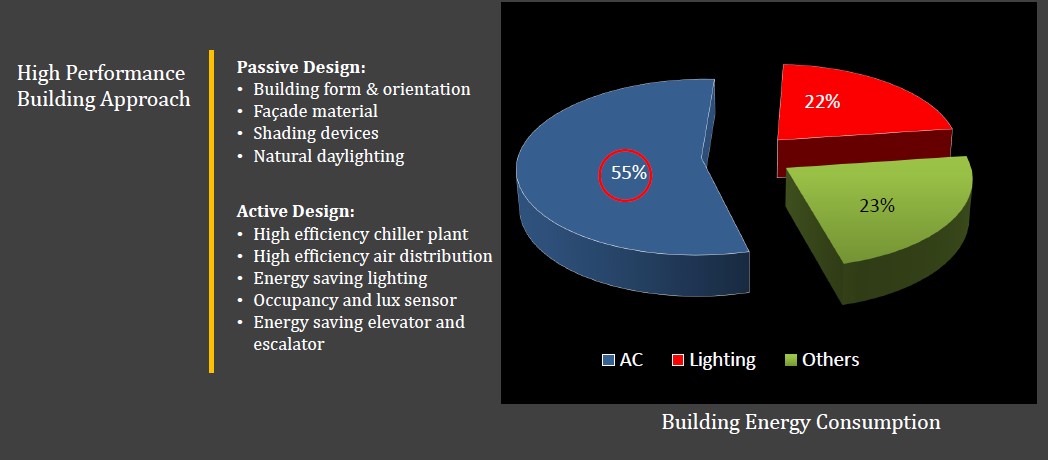 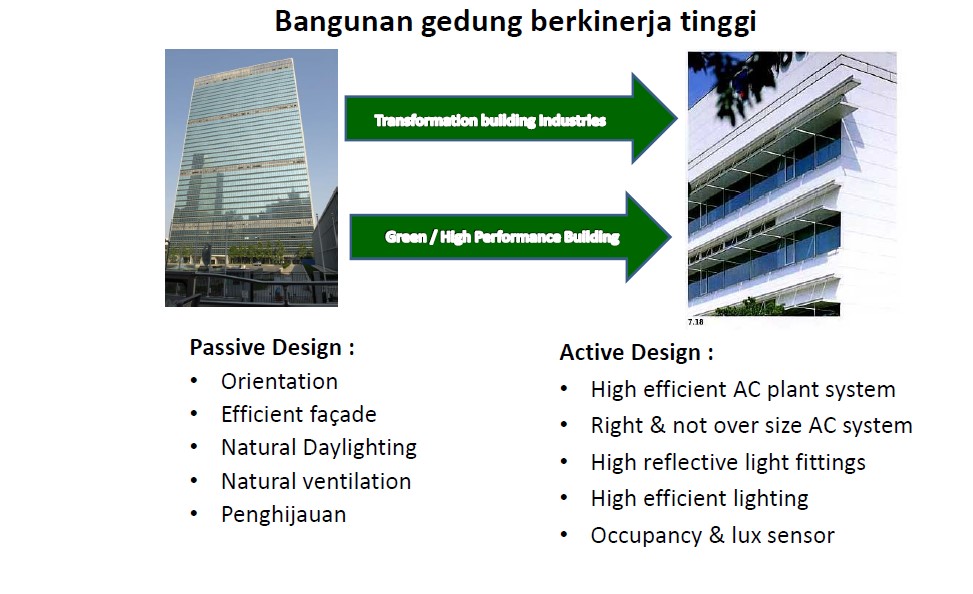